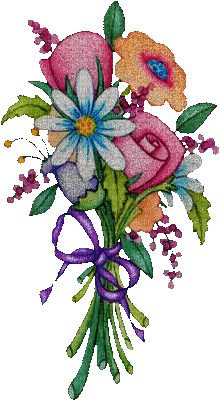 স্বাগতম
শিক্ষক পরিচিতি
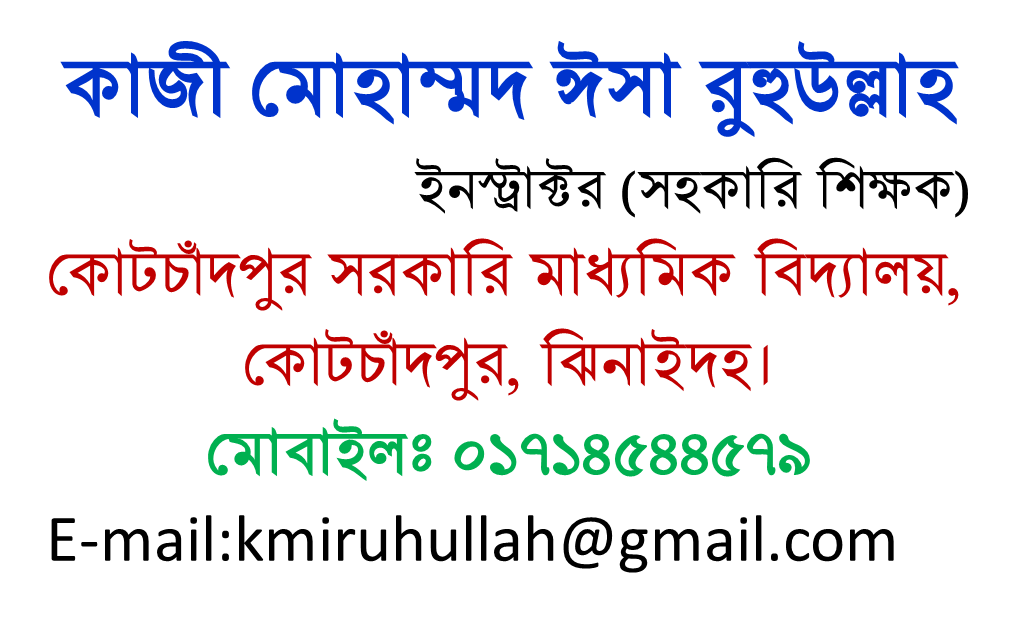 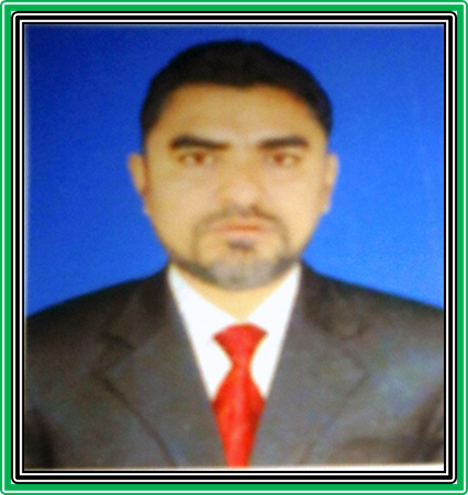 পাঠ পরিচিতি
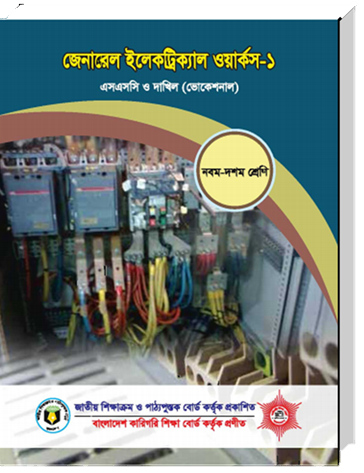 জেঃ ইলেকট্রিক্যাল ওয়ার্কস-১
অধ্যায়-২ য় (১ম পত্র) 
শ্রেণিঃ নবম
সময়ঃ ৪৫ মিনিট
নিচের পদার্থের সাথে বৈদ্যুতিক সম্পর্ক বল
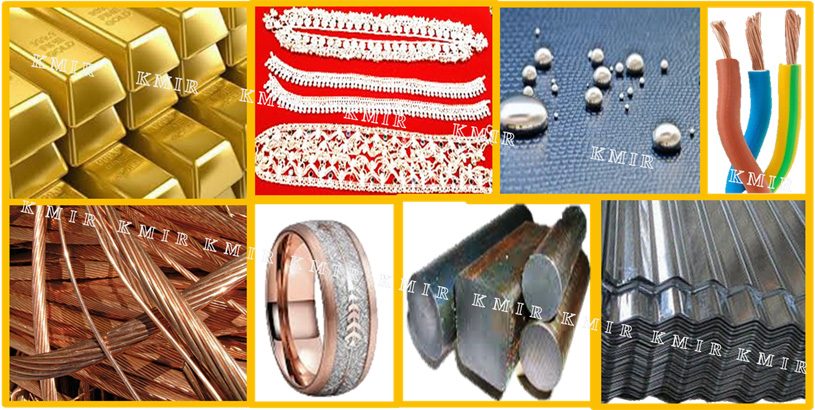 নিচের পদার্থগুলো কোন ধরনের পরিবাহী
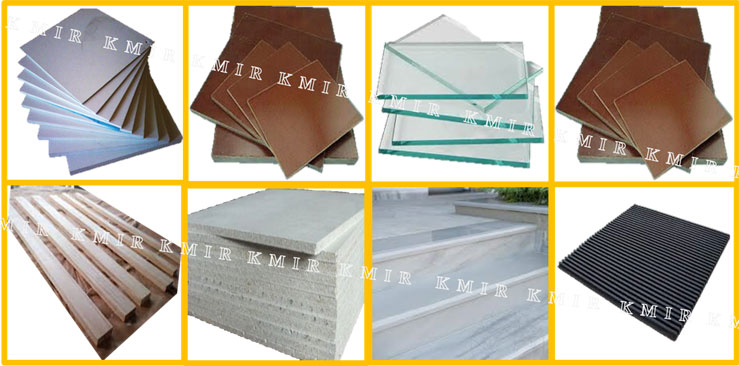 আজকের পাঠ

বিদ্যুৎ পরিবাহী ও অপরিবাহী পদার্থ
অধ্যায়-দ্বিতীয় (১ ম পত্র)
শিখনফল
এই পাঠ থেকে শিক্ষার্থীয়া যা------------- 
পরিবাহী ও অপরিবাহী কী বলতে পারব
পরিবাহী ও অপরিবাহীর বৈশিষ্ট্য বলতে পারব
পরিবাহী ও অপরিবাহীর বস্তু চিনতে পারব
পরিবাহী ও অপরিবাহী ব্যবহার বলতে পারব
বিদ্যুৎ পরিবাহী পদার্থঃ 
যে সকল পদার্থের মধ্য দিয়ে তড়িৎ প্রবাহ খুব সহজে বা বাধার সম্মুখীন হয় না তাকে বিদ্যুৎ পরিবাহী পদার্থ বা কন্ডাক্টর বলে।
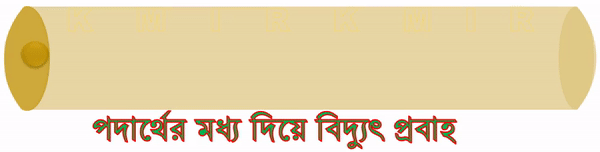 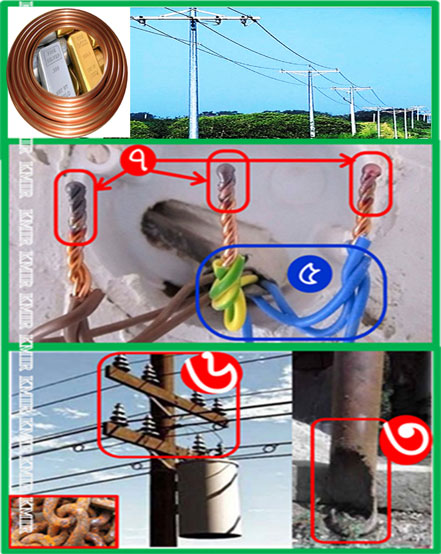 বিদ্যুৎ পরিবাহী পদার্থের বৈশিষ্ট্য  
1.নিম্নমানের আপেক্ষিক রেজিস্ট্যান্স
2.নিম্নমানের তাপমাত্রা সহগ 
3.ক্ষয়রোধক ক্ষমতা বা স্থায়িত্ব 
4.যান্ত্রিক টান সহগ ক্ষমতা বেশী
5.নমনীয়তাসম্পন্ন গুণ
6.মরিচা প্রতিরোধ ক্ষমতা
7.সোল্ডারিং-এর উপযোগিতা
বিদ্যুৎ পরিবাহী পদার্থ
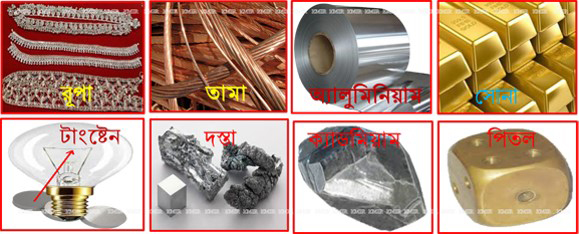 বিদ্যুৎ পরিবাহী পদার্থ
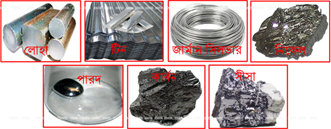 বিদ্যুৎ পরিবাহী পদার্থের ব্যবহার
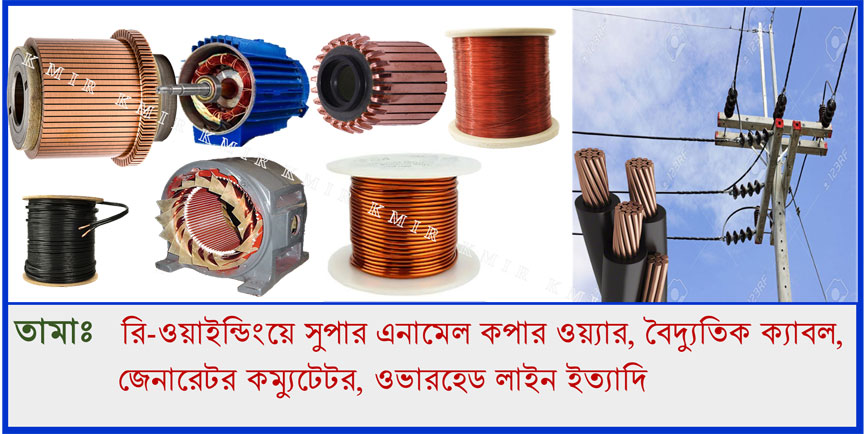 বিদ্যুৎ পরিবাহী পদার্থের ব্যবহার
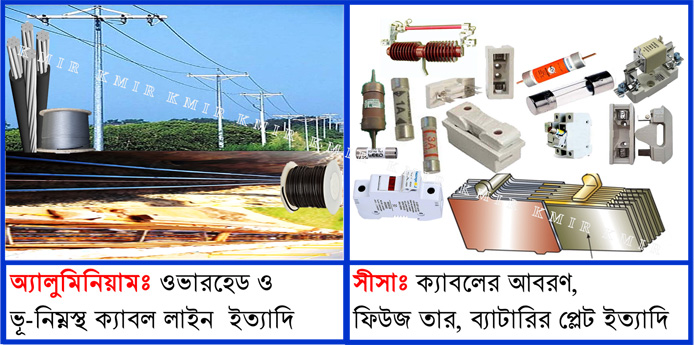 বিদ্যুৎ পরিবাহী পদার্থের ব্যবহার
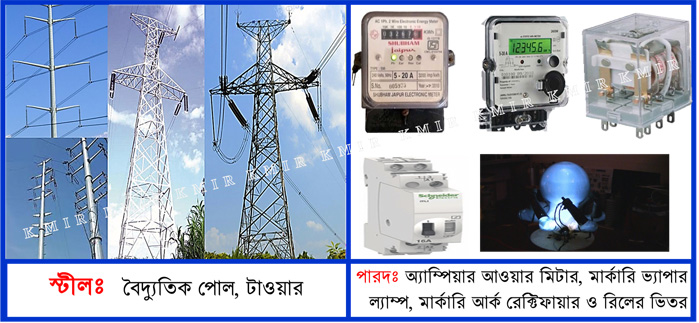 বিদ্যুৎ অপরিবাহী পদার্থঃ 
যে সকল পদার্থের মধ্য দিয়ে তড়িৎ প্রবাহ সহজে চলাচল করতে পারে না বা প্রচুর বাধার সম্মুখীন হয়  তাকে বিদ্যুৎ অপরিবাহী পদার্থ বা ইন্সুলেটর বলে।
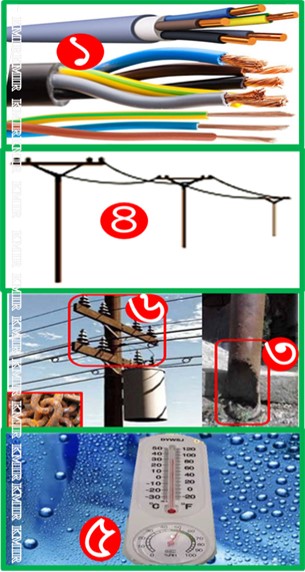 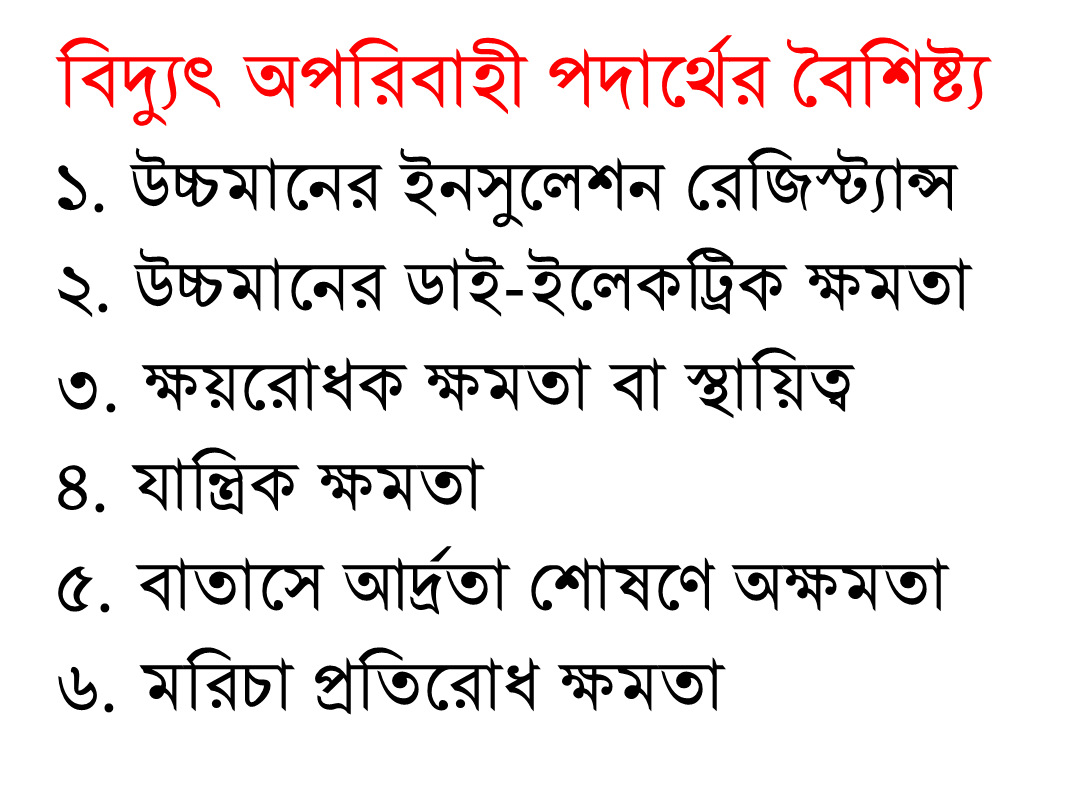 বিদ্যুৎ অপরিবাহী পদার্থ
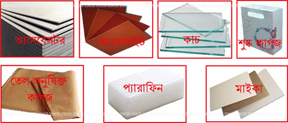 বিদ্যুৎ অপরিবাহী পদার্থ
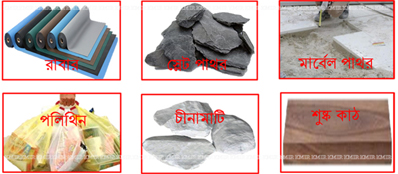 বিদ্যুৎ অপরিবাহী পদার্থের ব্যবহার
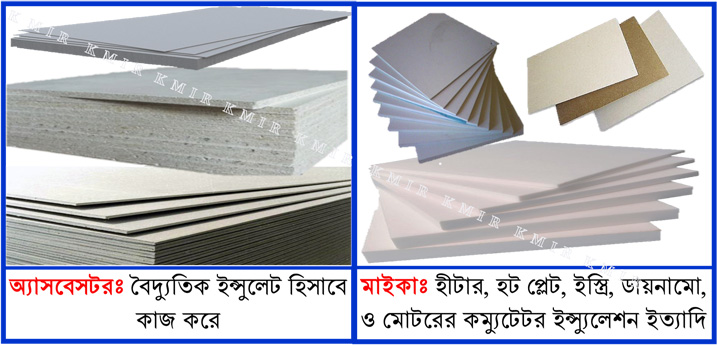 বিদ্যুৎ অপরিবাহী পদার্থের ব্যবহার
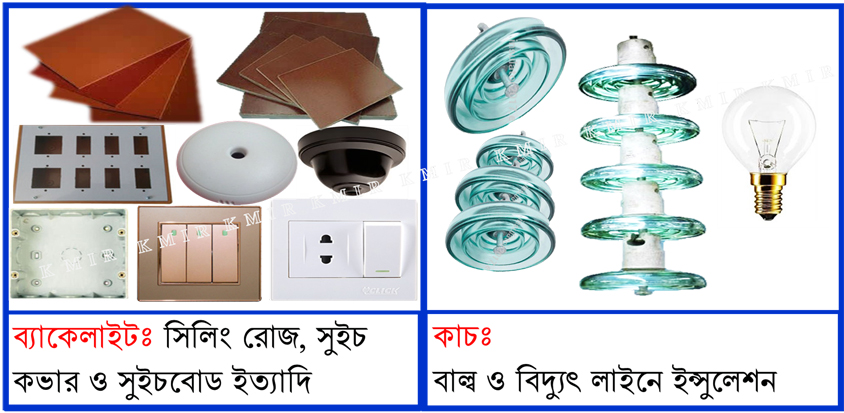 বিদ্যুৎ অপরিবাহী পদার্থের ব্যবহার
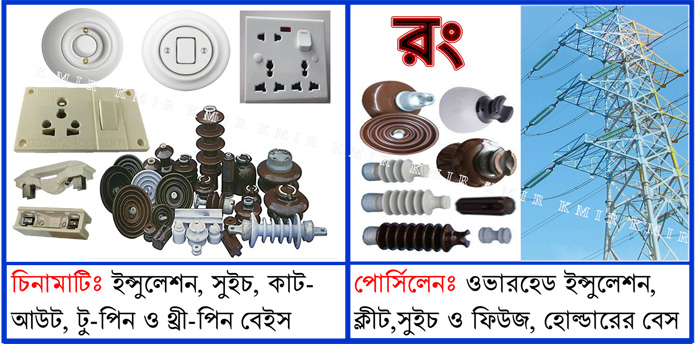 বিদ্যুৎ অপরিবাহী পদার্থের ব্যবহার
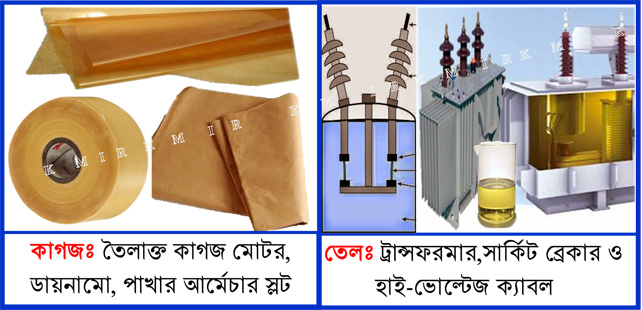 একক কাজ 

১। পাঁচটি পরিবাহী পদার্থের নাম বলো?
২। পাঁচটি অপরিবাহী পদার্থের নাম বলো?
জোড়ার কাজ

১। বিদ্যুৎ পরিবাহী পদার্থ কাকে বলে?
২। বিদ্যুৎ অপরিবাহী পদার্থ কাকে বলে?
দলীয় কাজ

১। বিদ্যুৎ পরিবাহী পদার্থের বৈশিষ্ট্যগুলো বলো?  
২। বিদ্যুৎ অপরিবাহী পদার্থের বৈশিষ্ট্যগুলো বলো?
বাড়ির কাজ

বিদ্যুৎ পরিবাহী ও অপরিবাহী পদার্থের ব্যবহার লেখ?
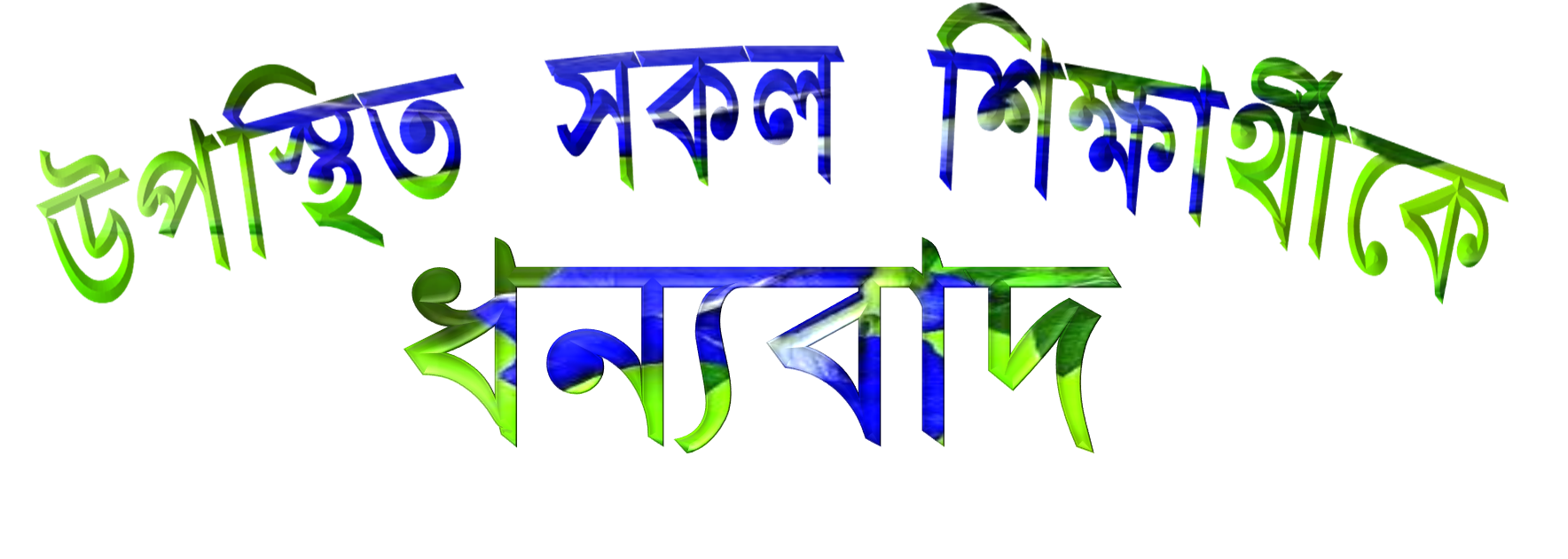